ORGANISATION, ORGANISATIONAL STRUCTURE & BUREACRATIC ORGANISATION
ORGANISATION
Organisation is defined as two or more people who work together in a structured way (organized with frame) to achieve a specific goal or set of goals.  For example, a provision store owned and managed by a family is an organisation.  In the same manner, West African Portland Cement is an organisation.
Why Do People Form Organisations?
Organisation enables people to accomplish things individuals alone would find it difficult or impossible to achieve.  It helps overcome our limitations as individuals.
Organisations provide continuity of knowledge.  They store and protect most of the important knowledge that our civilization has gathered and recorded.
Organisations provide their employees with a source of livelihood (career), personal satisfaction and self-fulfillment.
Organisations improve efficiency and quality of work through synergism; this means that total output is greater than the sum of its input. For example, when Tope, Temi and Timi work together, their collective effort should be better than the sum of what Tope, Temi and Timi can produce individually.  Synergism can result from division of labor or from increased coordination.
Common Characteristics of Organisations

Coordination of Effort – Individuals who join together and coordinate their mental and/or physical efforts can accomplish great and exciting tasks e.g. building the great pyramids, conquering polio, sending manned flights to the moon, etc.  All these achievements far exceeded the talents and abilities of any single individual.

Common Goal or Purpose – Coordination of effort cannot take place unless those who have joined together agree to strive for something of mutual interest.
Common Characteristics of Organisations (Cont’d.)

Division of Labour – By systematically dividing complex task into specialized jobs, an organisation can use its human resources efficiently.  Division of labor permits each member of the organisation to become more proficient and efficient by repeatedly doing the same specialized task.

Hierarchy of Authority – Authority is the right to direct the actions of others.  Without a clear hierarchy of authority, coordination of effort is difficult, if not impossible to achieve.
Organisational Structure formally dictates how jobs and tasks are divided and coordinated between individuals and groups within a company. There are Six Key Elements that managers need to address when they design their organisation’s structure and they are: 
Work Specification;
Departmentalization;
Chain of Command; 
Span of Control; 
Centralization & Decentralization;
Formalization
WORK SPECIALIZATION
Early in the twentieth century, Henry Ford became rich and famous by building automobiles on an assembly line. Every Ford worker was assigned a specific, repetitive task. For instances one person would just put on the right front wheel and someone else would install the right front door. By breaking jobs up into small standardized tasks, which could be performed over and over every 10 seconds while using employees who had relatively limited skills. Ford demonstrated that work can be performed more efficiently if employee area allowed to specialize. 
	Today, we use the term work specialization or division of labor, to describe the degree to which activities in the organisation are subdivided into separate jobs. The essence of work specialization is that rather than an entire job being done by one individual it is broken down into a number of steps with each step being completed by a separate individual. In essence individuals specialize in doing part of an activity rather to the entire activity.
DEPARTMENTALIZATION
This is the basis by which jobs are grouped into logical units.  It involves grouping related jobs or processes into major organisational subunits.  For example, all jobs involving staffing activities such as recruitment, hiring, and training are often grouped into human resources department. Grouping jobs through the formation of departments facilitates communication, coordination and control.  The five basic types of departmentalization are functional departments, product-service departments, customer classification departments, geographic location departments, and time.
Departmentalization by Function
Functional departments categorize jobs according to the activities performed. It is the most common form of departmentalization and it is based on specialized functions such as production, marketing, engineering, finance, and personnel.  Functional departmentalization is popular because it permits those with similar technical expertise to work in a coordinated subunit. The figure below shows an example of departmentalization by function
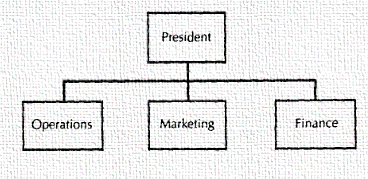 Departmentalization by Product
In this case, the units are formed according to specific product or service being created. This is more useful in multi-line corporations where product expansion and diversification, manufacturing and marketing characteristics of the products are of primary concern. The figure below shows an example of departmentalization by product
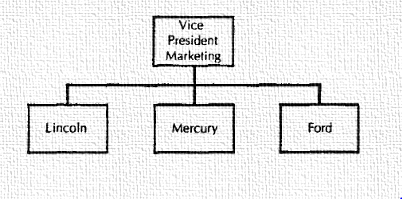 Departmentalization by Customers
This centers on various customer categories.  This type of departmentalization is used by those organisations which deal with different types of customers.  Thus the customers are the key to the way the activities are grouped. For example, first class passengers get better services by the airlines than the economy class passengers.  An organisation may be divided into industrial product buyers and customer product buyers. The figure below shows an example of departmentalization by customers
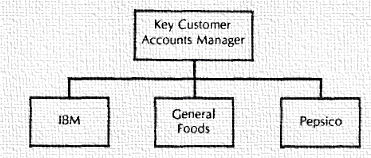 Departmentalization by Geographical Location
If an organisation serves different geographical locations, the division may be based on geographical basis. It is especially useful for large scale enterprises which are geographically spread out such as banking, insurance, chain stores or a product which is nationally distributed. The figure below shows an example of departmentalization by location
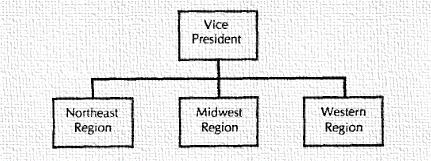 Departmentalization by Time
Hospitals and other public utility companies like Telephone Company which work round the clock are generally departmentalized on the basis or time shifts.  For example, the telephone company may have a day shift, an evening shift, and the night shift and for each shift, a different department may exist, even though they are all alike in terms of objectives.
Chain of Command
In an organisational structure, “chain of command” refers to a company's hierarchy of reporting relationships -- from the bottom to the top of an organisation, who must answer to whom. The chain of command not only establishes accountability, it lays out a company’s lines of authority and decision-making power. A proper chain of command ensures that every task, job position and department has one person assuming responsibility for performance.
	The importance of following the chain of command in an organisation:
Establishment of Company Hierarchy
Responsibility and Authority
Efficiency
Employee Morale
Establishment of Company Hierarchy
	The chain of command establishes the company hierarchy. Business owners or CEOs occupy the top position in a company hierarchy, which is also the top spot in a chain of command. Vice presidents and upper management employees report directly to the owner of the company or chief executive officer. Supervisors or department managers report to higher-level managers, and workers report to supervisors and department managers. Each company establishes its own hierarchy or organisational structure, which is the basis for a chain of command.
Responsibility and Authority
	Each employee on the chain of command is responsible for a particular area of the business. For example, operations supervisors or managers must ensure that workers complete production tasks and activities, while upper-management employees establish the high-level direction the company takes. For example, an operations director may develop a plan to reduce lead time in production by two days, but supervisors directing the activities of production workers execute the high-level plan. When a worker doesn't follow the established chain of command, he undermines the authority of his direct supervisor.
Efficiency
	An established chain of command creates efficiency when reporting problems or communicating with workers. For example, when a worker communicates a problem to his supervisor’s manager, the supervisor doesn't have an opportunity to correct the problem. Managers, while familiar with higher-level strategies and planning, aren't prepared to correct operational issues or the day-to-day activities of front-line employees. It's more efficient to direct complaints or report problems to the supervisor or manager at the lowest level before escalating the issue to upper-management employees.
Employee Morale
	When employees frequently ignore the chain of command, it may affect the morale of supervisors and managers. Companies without a clear chain of command can create an atmosphere of uncertainty and chaos, which affects the morale of all workers in the organisation. Poor company morale may lead to high employee turnover and lower productivity.
Span of Control
Span of control is simply the number of staff that report to a manager. Some companies also have an ideal span of control, which is the number of reports they feel a manager can effectively manage. In this case, if a manager has fewer reports than the ideal, they may feel he or she is not being effectively used, while if he or she is handling more they may feel that the manager is over-stretched and the reports will not receive enough direction. 
The span of control of the average manager in an organisation determines the width of the organisation as seen when viewing the organisational chart. Fewer reports to the average manager will result in a taller organisational chart, with more management positions relative to the number of individual contributors. A higher number of reports to the average manager will result in a flatter or wider chart, with fewer management positions relative to the number of individual contributors. 
The average span of control will also impact the company's time to make decisions and cost structure.
Higher average span of control means fewer layers of management within the organisation and a relatively flatter organisational structure. This can lead to: 
Faster decision-making due to fewer levels of approvals required for a specific decision, which allows the company to respond more quickly to business issues. 
Better and more frequent communication between higher-level managers and staffers, so the staff is more knowledgeable about company goals and the higher-level managers are more knowledgeable about daily operational issues faced by staff. 
Reduced costs relative to a taller organisation, since there are fewer management layers needing compensation.
Lower average span of control means relatively more layers of management within the organisation and a relatively taller organisational structure. This can lead to: 
Fewer opportunities for promotions, since there are fewer management positions in the company.
The concern that manager input will be relatively harder for staffers to obtain, and managers will have less time to focus on specific decisions. Employees will need to be relatively more self-motivated and independent in their work style due to having less manager input
Important strategic decisions by the company will have relatively less time spent on them due to the reduced time avaliable to focus on individual decisions. This can lead to less-than-optimal responses to business opportunities and threats.
There is an inverse relation between the span of control and the number of levels in hierarchy in an organisation, i.e. , narrower the span, the greater is the number of levels in an organisation.
Span of control is of two types:
Narrow span of control: Narrow Span of control means a single manager or supervisor oversees few subordinates. This gives rise to a tall organisational structure. 
Wide span of control: Wide span of control means a single manager or supervisor oversees a large number of subordinates. This gives rise to a flat organisational structure. 
Narrow span of control is more expensive as compared to wide span of control as there are more number of superiors and therefore there are greater communication problems between various levels of management. Wide span of control is best suited when the employees are not widely scattered geographically, as it is easy for managers to be in touch with the subordinates and to supervise them.
In case of narrow span of control, there are comparatively more opportunities for growth as the number of levels are more. The more efficient and organized the superiors are in performing their tasks, the better it is to have wide span of management. The less motivated and confident the employees are, the better it is to have a narrow span of management so that the supervisors can spend time with them and supervise them well. The more standardized is the nature of work ,like - if same task can be performed using same types of inputs, the better it is to have a wide span of management as more number of employees can be supervised by a single supervisor. There is more flexibility, prompt decision making, effective communication between higher level and lower level management, and improved customer interaction in case of wide span of management. Technological advancement such as internet, emails, mobile phones, etc. makes it easy for superiors to widen their span of control as there is more effective communication.
An ideal span of control according to modern authors is around 15 to 20 subordinates per manager, while according to the traditional authors the ideal number is around 6 subordinates per manager. In reality, the ideal span of control depends upon various factors, such as:
Nature of an organisation 
Nature of job 
Skills and competencies of manager 
Employees skills and abilities 
The kind of interaction that takes happens between superiors and subordinates, etc
Centralization and Decentralization
The issues of centralization and decentralization involve the principle of delegation of authority. When a limited amount of authority is delegated in an organisation, it is usually characterized as centralized. When a significant amount of authority is delegated to lower levels in the organisation, the business is characterized as decentralized. 
	Centralization and decentralization are opposites, and there are different degrees of each. In a highly centralized organisation, employees at lower levels have a limited range of decision-making authority. The scope of authority to make decisions in decentralized organisations, by way of contrast, is very broad for lower level employees. See the figure below:
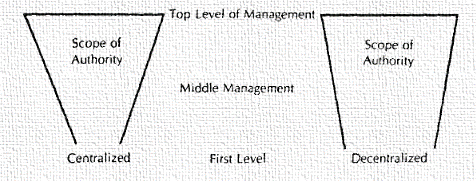 Centralization
Centralization is the retention of decision-making authority by top management.  It is the degree to which decision-making is concentrated at a single point in the organisation.  Almost all decision-making authority and control is retained by top management in highly centralized organisations.
Advantages of Centralization
Top executives are more aware of the overall needs of the organisation and are more likely to make decisions in the organisation’s best interests.
There is greater uniformity of action and policy when decisions are made by the executive office.  This allows all units to follow a uniform plan of action.
It is easier to maintain the secrecy of strategic plans and proposals.
Centralization can be highly motivating and morale-boosting for executives.  It provides prestige and power which strengthens the self-confidence which in turn would be useful in decision making at times of crisis.
Disadvantages of Centralization
Centralization offers junior managers no opportunity in making decisions because virtually all important decisions are made at the top.

Top managers are unnecessarily burdened by routine and less important details.

Information may get distorted as it travels down

Centralization reduces initiatives and morale
Decentralization
Decentralization is the granting of decision-making authority by management to lower-level employees.  Decentralization increases as the degree, importance, and range of lower-level decision making increases and the amount of checking up by top management decreases.  Decentralization is a matter of degree.  Basic decisions must receive attention at the top levels.
Advantages of Decentralization 
It relieves top executives from excessive workload, since in decentralization most of the routine managerial responsibilities are delegated to subordinates. This gives top executives more time for policy formation and long-term planning thus increasing efficiency.

It provides foundation for development of future executives.  The more responsibility is given to subordinates, the more experience they will gain, thus preparing them for higher positions.

It is highly motivational because it gives the subordinates the freedom to act and make decisions.  This gives them a feeling of status and recognition and it results in a feeling of dedication, commitment and belonging.
Advantages of Decentralization (Cont’d.)
It leads to prompt actions and quick decisions, since the matters do not have to be referred to the higher levels.  This may prevent loss of time and customers.

It can result in better decisions. Individuals close to a problem are normally more familiar with local conditions: hence they can often make better decisions than people at higher levels.
Disadvantages of Decentralization
Control at the top may be more difficult.  The further decisions are removed from the highest level, the more difficult it is to pinpoint problem areas and effectuate corrective actions.

There may be lack of uniformity of standards and policies among organisation units.

It creates problem of coordination between separate organisational units.

Capable managers are not always available and willing to participate in decision making.

Duplication of efforts may arise.
FORMALIZATION
Formalization is the extent to which an organisation’s policies, procedures, job descriptions, and rules are written and explicitly articulated. Formalized structures are those in which there are many written rules and regulations. These structures control employee behavior using written rules, so that employees have little autonomy to decide on a case-by-case basis. An advantage of formalization is that it makes employee behavior more predictable. Whenever a problem at work arises, employees know to turn to a handbook or a procedure guideline. Therefore, employees respond to problems in a similar way across the organisation; this leads to consistency of behavior.
While formalization reduces ambiguity and provides direction to employees, it is not without disadvantages. A high degree of formalization may actually lead to reduced innovativeness because employees are used to behaving in a certain manner. In fact, strategic decision making in such organisations often occurs only when there is a crisis. A formalized structure is associated with reduced motivation and job satisfaction as well as a slower pace of decision making. The service industry is particularly susceptible to problems associated with high levels of formalization. Sometimes employees who are listening to a customer’s problems may need to take action, but the answer may not be specified in any procedural guidelines or rulebook. For example, while a handful of airlines such as Southwest do a good job of empowering their employees to handle complaints, in many airlines, lower-level employees have limited power to resolve a customer problem and are constrained by stringent rules that outline a limited number of acceptable responses.
TYPES OF ORGANISATIONAL STRUCTURE
Line organisation: This is the simplest and oldest type of organisation.  It is characterized by direct vertical flow of authority from the top of the managerial hierarchy down to different levels of managers and subordinates, and also down to the operative levels of workers. This structure is characterized by a low degree of departmentalization and wide span of control.  Authority is centralized in a single person and there is little formalization, for example, a small retail store, etc.
Advantages of Line Organisation
A line structure tends to simplify and clarify responsibility, authority and accountability relationships. The levels of responsibility and authority are likely to be precise and understandable.

A line structure promotes fast decision making and flexibility.

Because line organisations are usually small, managements and employees have greater closeness.
Disadvantages of Line Organisation
As the firm grows larger, line organisation becomes more ineffective.
Improved speed and flexibility may not offset the lack of specialized knowledge.
Managers may have to become experts in too many fields.
There is a tendency to become overly dependent on the few key people who an perform numerous jobs.
Line and Staff Organisation
The line and staff organisation consists of the addition of staff specialists to the simple line organisation. It is an organisation in which line managers make decisions and staff personnel provide advice and support.  This organisation is characterized by highly routine operating tasks achieved through specialization, formalized rules and regulations, tasks that are grouped into functional departments, centralized authority and narrow span of control and decision making that follows the chain of command.  This is preferred by larger enterprises.  A line manager is a manager who is authorized to direct the work of subordinates and also responsible for accomplishing the organisation’s goal. They are always someone’s boss.  A staff manager is a manager who assists and advises line managers.
The exhibit illustrates the line and staff organisational chart. The line functions are production and marketing whereas the staff functions include personnel, quality control, research and development, finance, accounting etc. The staff authority of functional authority organisational structure is replaced by staff responsibility so that the principle of unity of command is not violated.
Features of Line and Staff Organisation
Line and staff have direct vertical relationship between different levels.
Staff specialists are responsible for advising and assisting line managers/officers in specialized areas.
These types of specialized staff are (a) Advisory, (b) Service, (c) Control
(a) Advisory: Management information system, Operation Research and Quantitative Techniques, Industrial Engineering, Planning etc
(b) Service: Maintenance, Purchase, Stores, Finance, Marketing.
(c) Control: Quality control, Cost control, Auditing etc. Advantages’
(i) Use of expertise of staff specialists.
(ii) Span of control can be increased
(iii) Relieves line authorities of routine and specialized decisions.
(iv) No need for all round executives.
Advantages of Line and Staff organisation
Even through a line and staff structure allows higher flexibility and specialization it may create conflict between line and staff personnel.

Line managers may not like staff personnel telling them what to do and how to do it even though they recognize the specialists’ knowledge and expertise.

Some staff people have difficulty adjusting to the role, especially when line managers are reluctant to accept advice.

Staff people may resent their lack of authority and this may cause line and staff conflict.
Disadvantages of Line and Staff Organisation
Conflict between line and staff may still arise.

Staff officers may resent their lack of authority.

Co-ordination between line and staff may become difficult.
Matrix Organisation
This is a structure with both vertical and horizontal lines of authority.  It is a structure that creates dual lines of authority and combines functional and product departmentalization.  It is also called Project Management. This structure is highly utilized by advertising agencies, research and development laboratories, construction companies, hospitals, government agencies, universities, and entertainment companies.
Advantages of Matrix Organisation
Decentralized decision making.
Strong product/project co-ordination.
Improved environmental monitoring.
Fast response to change.
Flexible use of resources.
Efficient use of support systems.
Improved information flow
Disadvantages of Matrix Organisation
High administration cost.
Potential confusion over authority and responsibility.
High prospects of conflict, competition over resources
Overemphasis on group decision making.
Excessive focus on internal relations.
Power struggles
Difficulty in monitoring and controlling
ORGANISATIONAL CHART
An organisational chart is a visual display of an organisation’s structural skeleton. Such charts show how departments are tied together along the principal lines of authority. They show reporting relationships, not lines of communication. organisation charts are tools of management to deploy human resources and are common in both profit and nonprofit organisations. Every organisation chart has two dimensions- vertical and horizontal hierarchy and two types- formal and informal
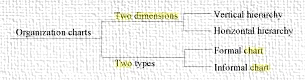 Two Dimensions of Organisational Chart
Vertical hierarchy establishes the chain of command, or who reports to whom. It does not show responsibilities, cannot show informal organisation, and cannot show all lines of communication. A person with a lower job rank may be shown at a higher level on the chart (e.g., administrative secretary or assistant)
Horizontal hierarchy establishes the division of labor and specialization, such as marketing, production, and finance. The horizontal hierarchy does not show responsibilities, cannot show informal organisation, cannot show all lines of communication and does not show reporting channels or hierarchy of authority. Networking is accomplished through horizontal hierarchy where the interaction of persons of equal status is taking place for the purpose of professional or moral support
Two Types of Organisational Chart
Formal Chart is the documented, official map of the company’s departments with appointed leaders who get things done through power granted by their superiors. Formal charts have job titles.
The Informal chart is not documented and is composed of natural leaders who get things done through power granted by peers. Informal charts have no job titles.
BUREAUCRATIC ORGANISATION
It was Max Webber who propounded the bureaucratic theory of organisation and management.
The term ‘bureaucracy’ has been widely used with invidious connotations directed at government and business. Bureaucracy is an administrative system designed to accomplish large-scale administrative tasks by systematically coordinating the work of many individuals. Weber has observed three types of power in organisations: Traditional, Charismatic and Rational-Legal or Bureaucratic. He has emphasized that bureaucratic type of power is the ideal one.
Weber has given a number of features of bureaucracy. Accordingly, following features suggest the characteristics of bureaucratic organisations.
Administrative Class:
	Bureaucratic organisations generally have administrative class responsible for maintaining coordinative activities of the members.
	Main features of his class are as follows: 
People are paid and are whole time employees,
They receive salary and other perquisites normally based on their positions,
Their tenure in the organisation is determined by the rules and regulations of the organisation,
They do not have any proprietary interest in the organisation,
They are selected for the purpose of employment based on their competence.
Hierarchy:
	The basic feature of bureaucratic organisation is that there is hierarchy of positions in the organisation. Hierarchy is a system of ranking various positions in descending scale from top to bottom of the organisation. In bureaucratic organisation, offices also follow the principle of hierarchy that is each lower office is subject to control and supervision by higher office.
	Thus, no office is left uncontrolled in the organisation. This is the fundamental concept of hierarchy in bureaucratic organisation. This hierarchy serves as lines of communication and delegation of authority. It implies that communication coming down or going up must pass through each position.
Division of Work: 
	Work of the organisation is divided on the basis of specialization to take the advantages of division of labor. Each office in the bureaucratic organisation has specific sphere of competence.
This involves:
A sphere of obligations to perform functions which has been marked off as part of a systematic division of labor;
The provision of the incumbent with necessary authority to carry out these functions; and
The necessary means of compulsion are clearly defined and their use is subject to definite conditions.
Thus, division of labor try to ensure that each office has a clearly-defined area of competence within the organisation and each official knows the areas in which he operates and the areas in which he must abstain from action so that he does not overstep the boundary between his role and those of others. Further, division of labor also tries to ensure that no work is left uncovered.
Official Rules:
	A basic and most emphasized feature of bureaucratic organisation is that administrative process is continuous and governed by official rules. Bureaucratic organisation is the antithesis of ad hoc, temporary, and temporary and unstable relations. A rational approach to organisation calls for a system of maintaining rules to ensure twin requirements of uniformity and coordination of efforts by individual members in the organisation.
	These rules are more or less stable and more or less exhaustive. When there is no rule on any aspect of organisational operation, the matter is referred upward for decision which subsequently becomes precedent for future decision on the similar matter. Rules provide the benefits of stability, continuity, and predictability and each official knows precisely the outcome of his behavior in a particular matter.
Impersonal Relationships: 
	A notable feature of bureaucracy is that relationships among individuals are governed through the system of official authority and rules. Official positions are free from personal involvement, emotions and sentiments. Thus, decisions are governed by rational factors rather than personal factors. This impersonality concept is used in dealing with organisational relations as well as relations between the organisation and outsiders.
Official Record:
	Bureaucratic organisation is characterized by maintenance of proper official records. The decisions and activities of the organisation are formally recorded and preserved for future reference. This is made possible by extensive use of filling system in the organisation. An official record is almost regarded as encyclopedia of various activities performed by the people in the organisation.
Benefits of Bureaucracy
The following are the advantages of Bureaucracy:
The rules and procedures are decided for every work it leads to, consistency in employee behavior. Since employees are bound to follow the rules etc., the management process becomes easy.
The duties and responsibilities of each job are clearly defined there is no question of overlapping or conflicting job duties.
The selection process and promotion procedures are based on merit and expertise. It assists in putting right persons on right jobs. There is optimum utilization of human resources.
The division of labor assists workers in becoming experts in their jobs. The performance of employees improves considerably.
The enterprise does not suffer when some persons leave it. If one person leaves then some other occupies that place and the work does not suffer.
Disadvantages of Bureaucracy
The following are the disadvantages of Bureaucracy:
This system suffers from too much of red tape and paper work.
The employees do not develop belongingness to the organisation.
The excessive reliance on rules and regulations and adherence to these policies inhibit initiative and growth of the employees. They are treated like machines and not like individuals. There is neglect of human factor.
The employees become so used to the system, they resist to any change and introduction of new techniques of operations.